Hymns for Worship at Woodmont
16 A Mighty Fortress
365 The Haven of Rest
165 Thus Remember Me
113 Where No One Stands Alone
Sermon- “Why is God Hiding His Face from Me”
343 Let Him Have His Way with Thee
254 On Jordan’s Stormy Banks I Stand
Why is God Hiding His Face from Me?
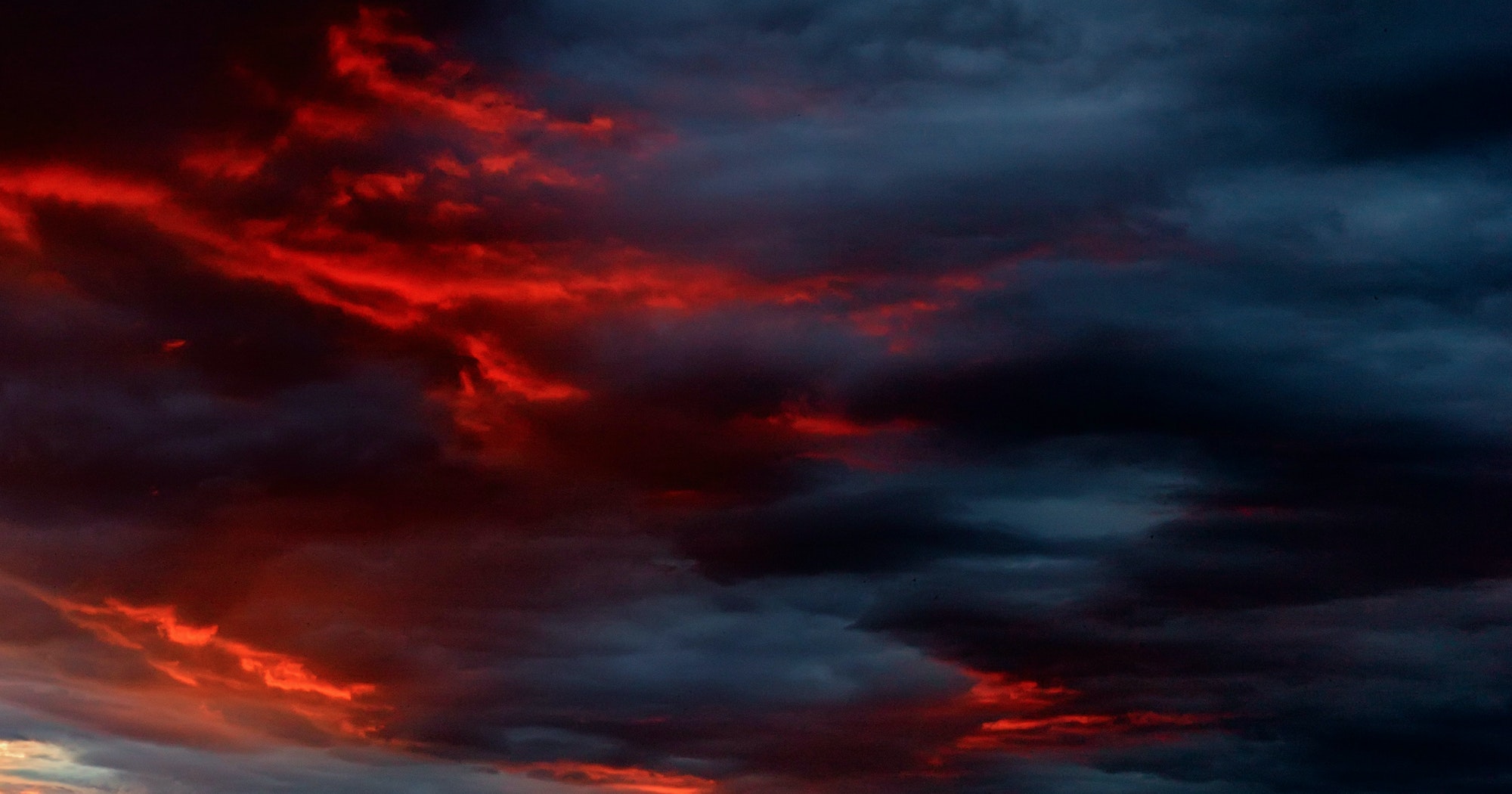 [Speaker Notes: As human beings, we want approval of others, family, friends, neighbors, brethren, etc. We can see that by a person’s smiling face.  But what about spiritually?  How do we get God’s approval? We can’t see His face  Only by God’s word, doing what pleases Him.  But you feel like God is hiding His face from me as I’m going through suffering and I don’t know why.  Many had this feeling in Scripture & we sometimes have those same feelings.  We’ll examine reasons why God is hiding His face from me by Scripture & specifically how we can put a smile on God’s face.]
[Speaker Notes: Why did God hide His face from the Israelites who had redeemed from Egyptian bondage with a powerful hand with the 10 plagues?  Why didn’t he let them go into the promised land?  Because they believed 10 out of 12 spies & grumbled against God’s servants who spoke the truth.  All the parents died except the 2 faithful spies, Caleb & Joshua, & the children who were going into the land led by Joshua were given warnings. Why would God hide His face from them?  Because of their choice to do evil.  And they did. About 700 years later Isaiah said, Your sins have hidden His face from you so that He doesn’t hear your prayers. NT- Jesus is the light of the world exposing the darkness of sin so that sinners might repent & be saved but what did they do.  They loved darkness (sin), hated the light.  Those who practice sin are of the devil.  Those who are ignorant, deceived, or have hardened their heart may feel like they are approved by God because they say they believe in God/Christ but God is hiding His face/approval from them because of their sins.  Ask yourself, is God hiding Himself from me because I’m practicing sin (lying, stealing, cheating, gossiping, slandering, SI)]
[Speaker Notes: God’s grace is available to everyone through the gift of His Son but that doesn’t mean that He approve of all.  God said light shall shine out of darkness (Gen. 1:3) is the one who said light shall shine out of darkness to do what?  Give the light of the knowledge of the glory of God in whose face, the face of Christ.  Light, knowledge, salvation as contrasted with the god of this world who blinds the minds of the unbelieving that they might not see the light of the gospel of the glory of Christ.  Are you allowing Satan to blind your eyes to the light of the world or are you walking in the light of His word, practicing righteousness?]
[Speaker Notes: So you are practicing righteousness, pleasing the Lord by obeying His commands, but you are suffering with some kind of thorn in the flesh and even though it might not be apparent to others you think that God is your enemy.  Have you ever thought that?  Job did.  We know he was righteous but in one day he lost everything & he doesn’t know why (possessions, servants, children & then he lost his health & his wife tells him to curse God and die.  Then his friends try to get him to repent of the sin he must have committed to deserve God’s punishment.]
[Speaker Notes: If the apostles kept His commands they would abide in His love.  He told them that you are my friends if you do what I command you.  Warning about the world hating you because you aren’t of this world, they would suffer in the flesh even to the point of those who kill you thinking they have God’s approval- they think God is shining His face upon them.  Not fair, temptation to be like the world & avoid it.  No, if you’re friends with the world you make yourself an enemy of God.  Job endured showing the Lord was compassionate & merciful helping him through the fiery trial.]
[Speaker Notes: How many times do you feel like God has rejected you & you’re prayers aren’t being answered by God.  Very likely all of us at one time or another.  He’s in distress, don’t hide your face from your servant.  I’m crying out to you day & night.  Why do you reject my soul? Why do you hide Your face from me?  Don’t hide your face from me in the day of my distress.  (Own health or of loved one, unreasonable boss, conflict with family or friends that goes unresolved, etc.)]
[Speaker Notes: Walk by faith, not by sight since God hears the prayers of the righteous. This is the confidence- Do you have it?  If we ask anything according to His hears us & if we know that He hears us we know that we have the requests which we have asked from Him.  Thorn in the flesh, God’s grace is enough for you to overcome if He doesn’t answer the way you want. Do you believe it?  Are you trusting in your feelings or is your self esteem based on God’s approval of maybe I need to learn to humble myself & trust that whatever this thorn is it will help me grow spiritually.]
[Speaker Notes: You feel like you are being led like a sheep to the slaughter with the insults, name calling, backbiting, slander, lies, isolation, etrc. Because you’re a Christian standing up for the truth but it seemes like God doesn’t care.]
[Speaker Notes: When this happens to you, do you remember these passages showing God shining face or approval when you suffer for doing what’s right.  You’re not a loser but a conqueror through Christ who loves you.]
[Speaker Notes: Did the apostles or disciples feel like God had abandoned or forsaken them when they were persecuted or even martyred for the cause of Christ? No (Stephen, Paul, Peter, John, apostles in prison rejoiced that they had been considered worthy to suffer shame for His name, even when brethren had forsaken Him He knew the Lord had not.]
Is God Hiding His Face from You?
The only way we can know is by His inspired word?

Is it because you are practicing sin?  

If so, you need to obey Jesus who graciously was willing
to die on the cross so that you might be forgiven of your 
sins (Hebrews 2:9; 5:8-9; Mark 16:15-16; Acts 2:38).

If you’re a Christian & are practicing sin, you can repent & 
pray so that you might be forgiven of your sins (Acts 8:20-24).
Is God Hiding His Face from You?
If you think God is your enemy as you suffer in the flesh
have you forgotten that Jesus said you are His friend if 
you do what He says?  If so, you need to repent!

If you are doing His will but think God has rejected you & 
doesn’t answer your prayers, have you forgotten His
promises that He will do it? If so, you need to repent!

If you think that God has abandoned or forsaken you, have
you forgotten His promise to be with you? If so, repent!
Hymns for Worship at Woodmont
16 A Mighty Fortress
365 The Haven of Rest
165 Thus Remember Me
113 Where No One Stands Alone
Sermon- “Why is God Hiding His Face from Me”
343 Let Him Have His Way with Thee
254 On Jordan’s Stormy Banks I Stand